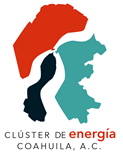 Durante el periodo comprendido entre el 1 y el 28 de febrero del 2018, el Clúster de Energía Coahuila, A.C. recibió 1 solicitud de información pública.
Nombre del responsable: Miguel Delgado Ramos
Fecha de actualización y/o revisión: Abril del 2018.